Class I Medical Therapies for CAD and PAD
CAD
PAD
Aspirin alone
DAPT after PCI or ACS
Statin therapy
Anti-HTN therapy
Tobacco cessation/avoidance
Diabetes management
Influenza Vaccine
Home-based exercise
Cardiac Rehabilitation after ACS, CABG, or PCI
Weight loss
Aspirin alone or Clopidogrel alone
Statin therapy
Anti-HTN therapy
Tobacco cessation/avoidance
Diabetes management
Influenza vaccine
Supervised exercise program
JACC 2017;69:e71-126   JACC 2011;58:2432-46
COMPASS: Rivaroxaban in stable CAD and PAD
PAD Patients Only
All Patients
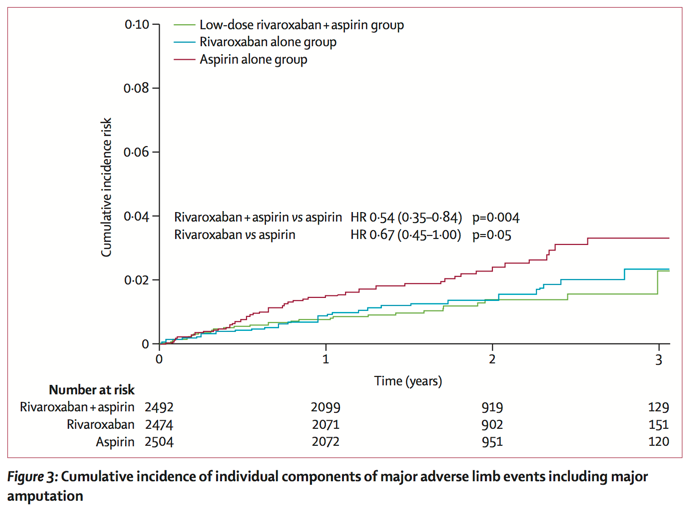 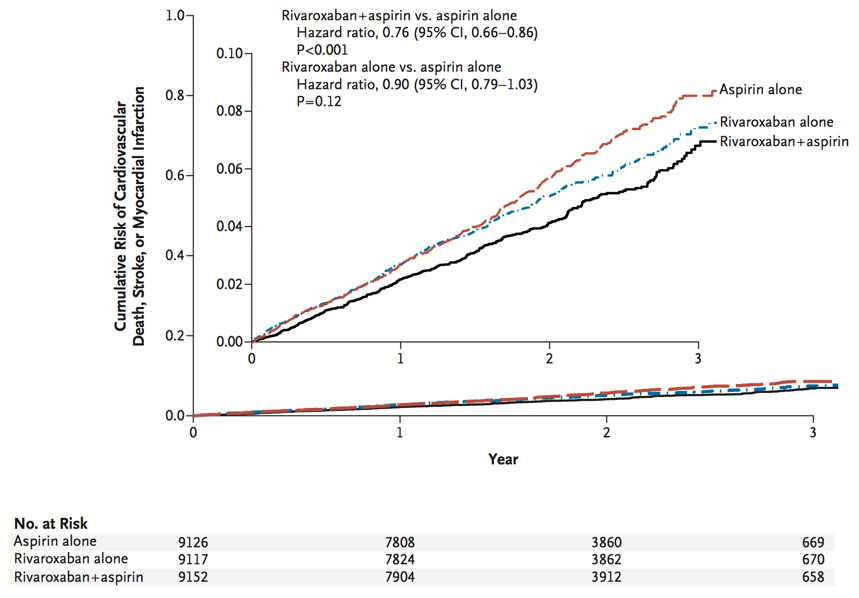 Lancet 2017; 391:219-229
NEJM 2017; 377:1319-1330
Exercise for PAD vs. Cardiac Rehabilitation
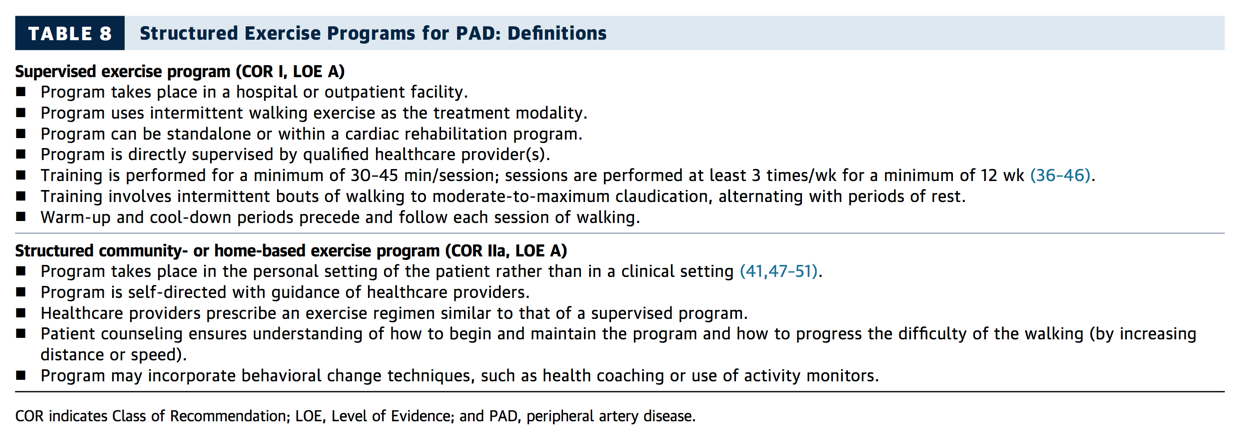 JACC 2017;69:e71-126